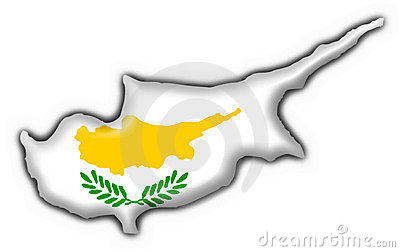 Animal species unique to Cyprus
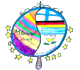 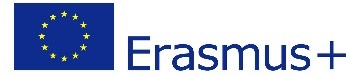 Mirror mirror on the wall
The Cyprus Mouflon Ovis orientalis ophion (wild sheep) (AGRINO), an endemic subspecies and the national animal of Cyprus
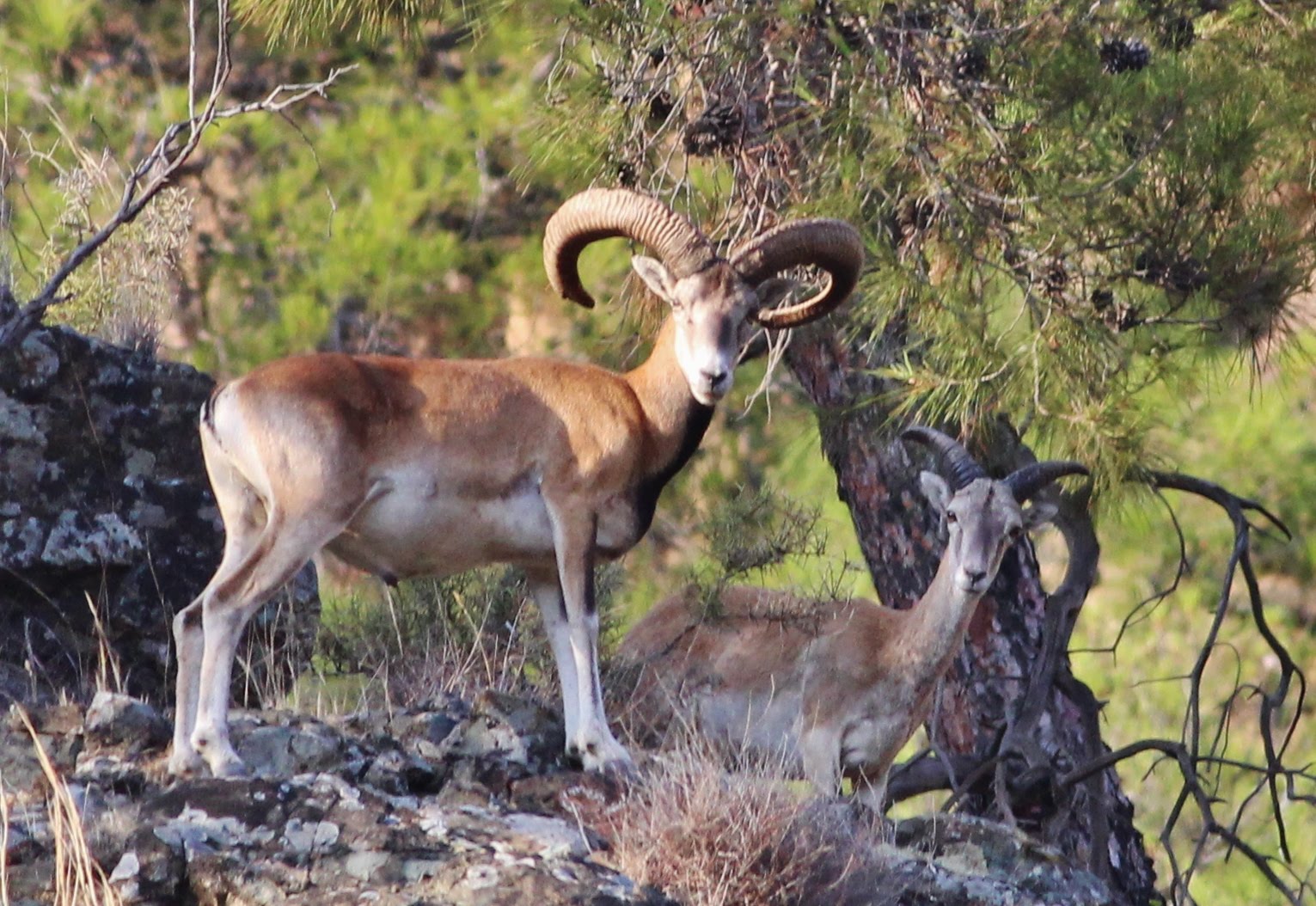 Lives in Troodos mountainsides
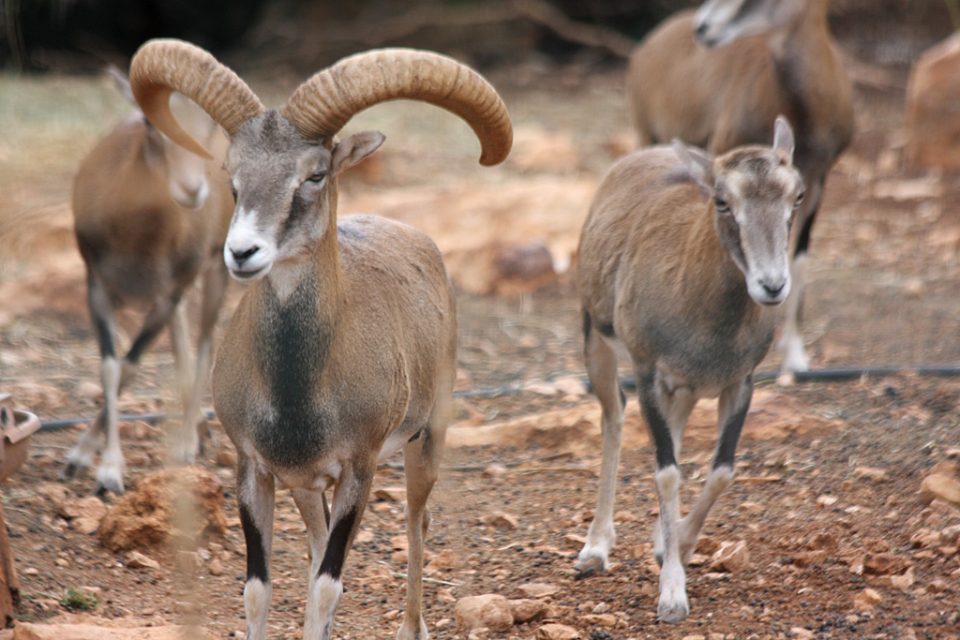 male
female
The Cyprus Warbler bird, a typical warbler which breeds only on Cyprus
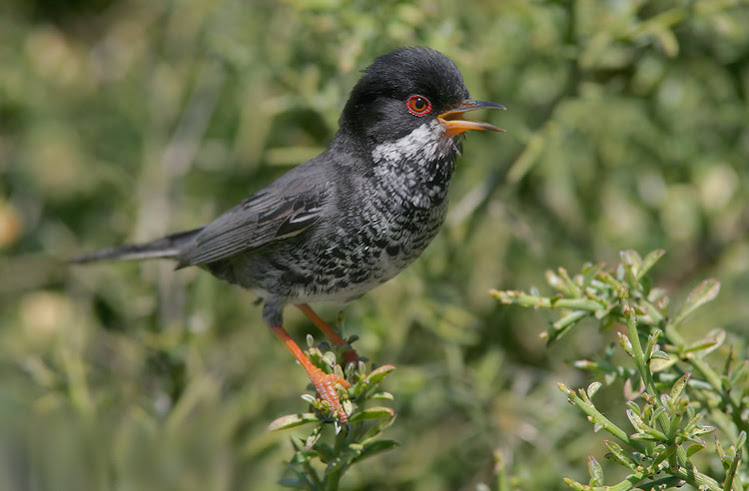 The Cyprus Scops Owl, which has recently been proposed as being a full species distinct from the widespread Eurasian Scops Owl.
The Cyprus Water Frog, Pelophylax cypriensis, an endemic species of Messinian origin
The Cyprus Eastern Rock Grayling butterfly, which emerges in April but disperses to higher altitudes by early summer
The jumping spider Aelurillus cypriotus
The scorpion Mesobuthus cyprius, known as M. gibbosus anatolicus until DNA analysis showed that this an unique species.
Cyprus Whip Snake, Hierophis cypriensis, a species of snake in the Colubridae family
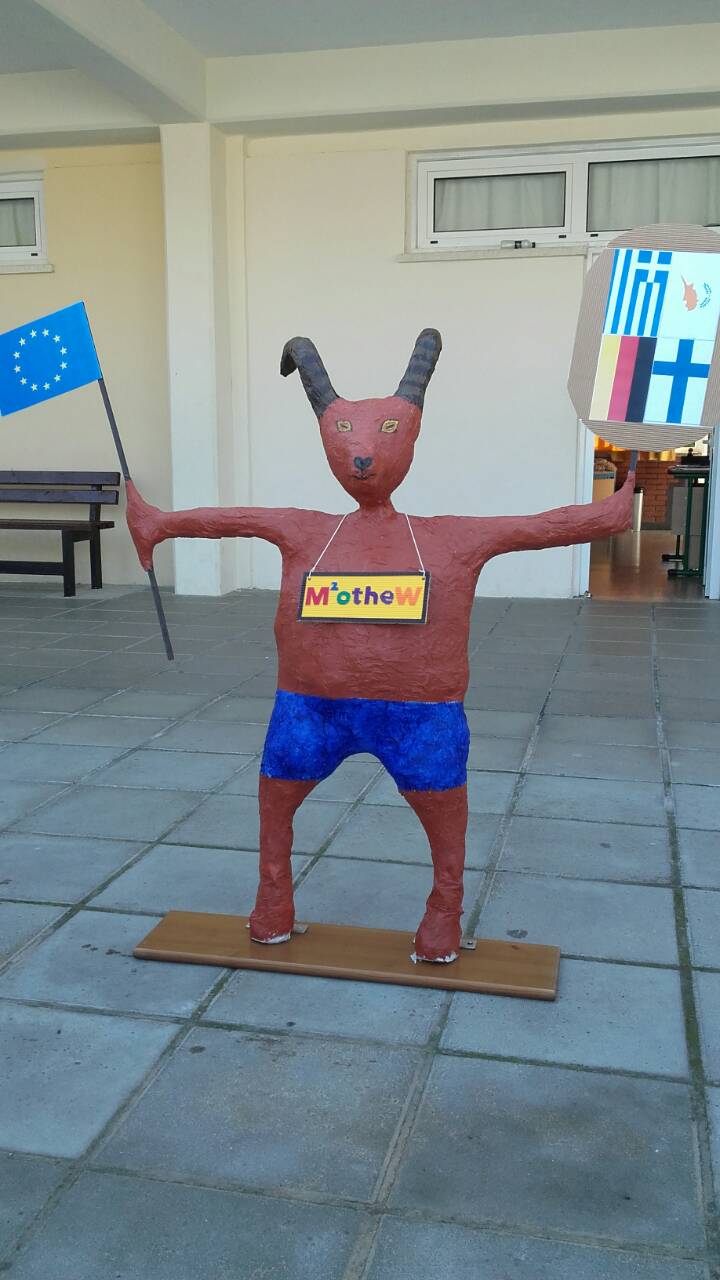 Which animal do you think inspire us  to create our project mascot?
Source: http://www.cyprusbeat.com/12-unique-animal-species-cyprus/
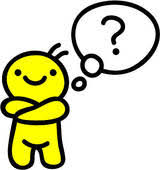